การใช้ 
CARD, BAR CHART ใน Power BI
Dimensions (มิติ)
	หมายถึง ข้อมูลที่เป็นมุมมองให้แก่ จำนวนต่างๆ เพื่อประโยชน์ในการวิเคราะห์ข้อมูล 
    เช่น จังหวัด อำเภอ 
	       วัน ไตรมาส เดือน ปี
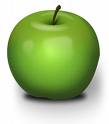 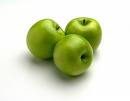 2
การเจาะลึก
ควรแสดงข้อมูลจากหน่วยใหญ่ไปยังหน่วยย่อย
การแสดงข้อมูลสรุปสำหรับผู้บริหารสามารถนำข้อมูลจากภายนอกมาแสดงใน Dashboard เพื่อประกอบการตัดสินใจ
การรวมข้อมูล Denormalization
Insert into Data_All
Select * from Sale_Report, Sale_Detail_Report
Where Sale_Report.Receipt_No = Sale_Detail_Report.Receipt_No
โจทย์ 5 คะแนน
ให้นิสิต Select ข้อมูลจาก Sales_Report, Sales_Detail_Report 
นำมารวมกันใน Table Data_All
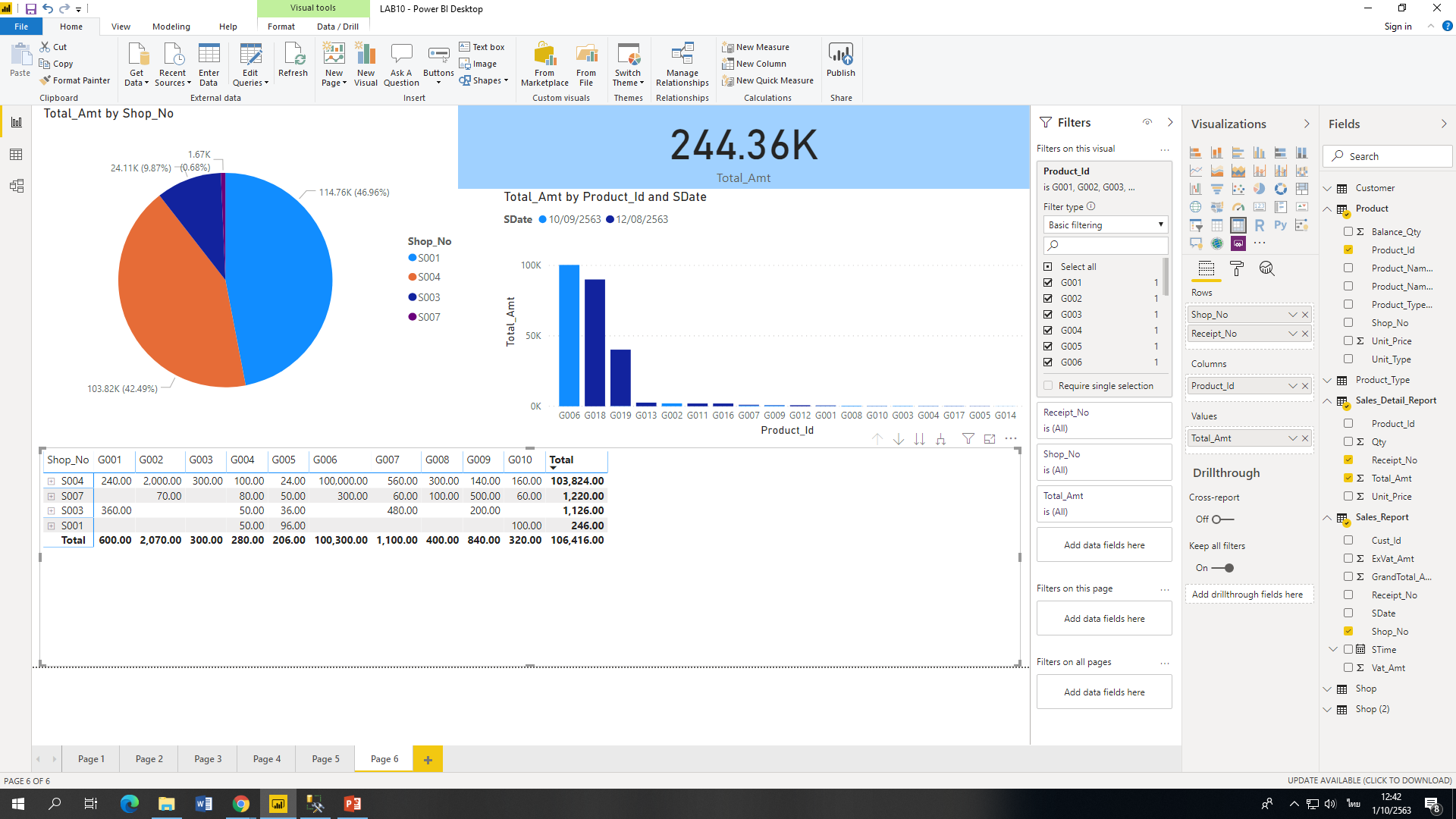 การใช้ CARD
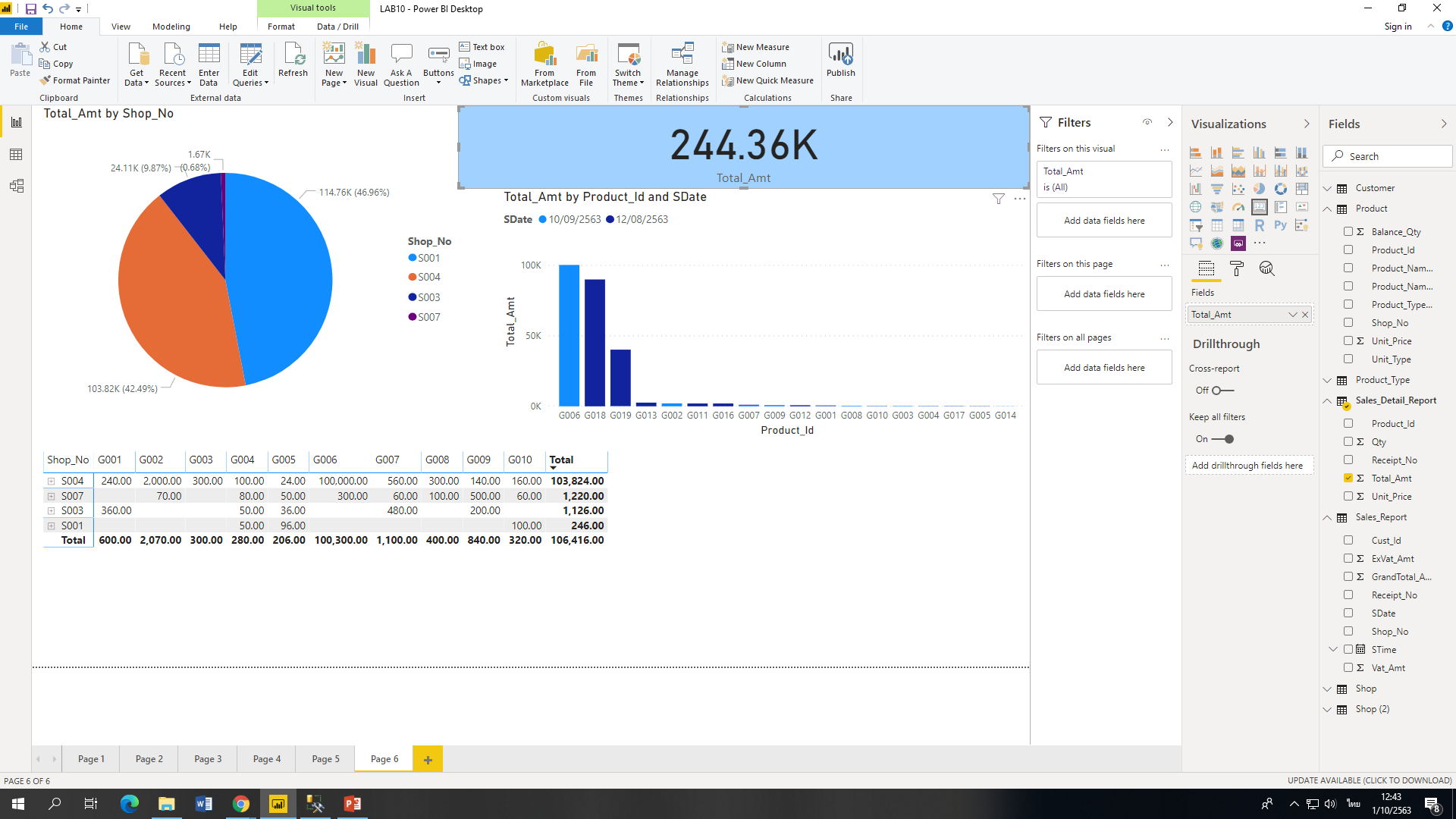 การใช้ Bar Chart
Legend การแบ่งข้อมูลย่อยให้เป็นชั้นย่อย
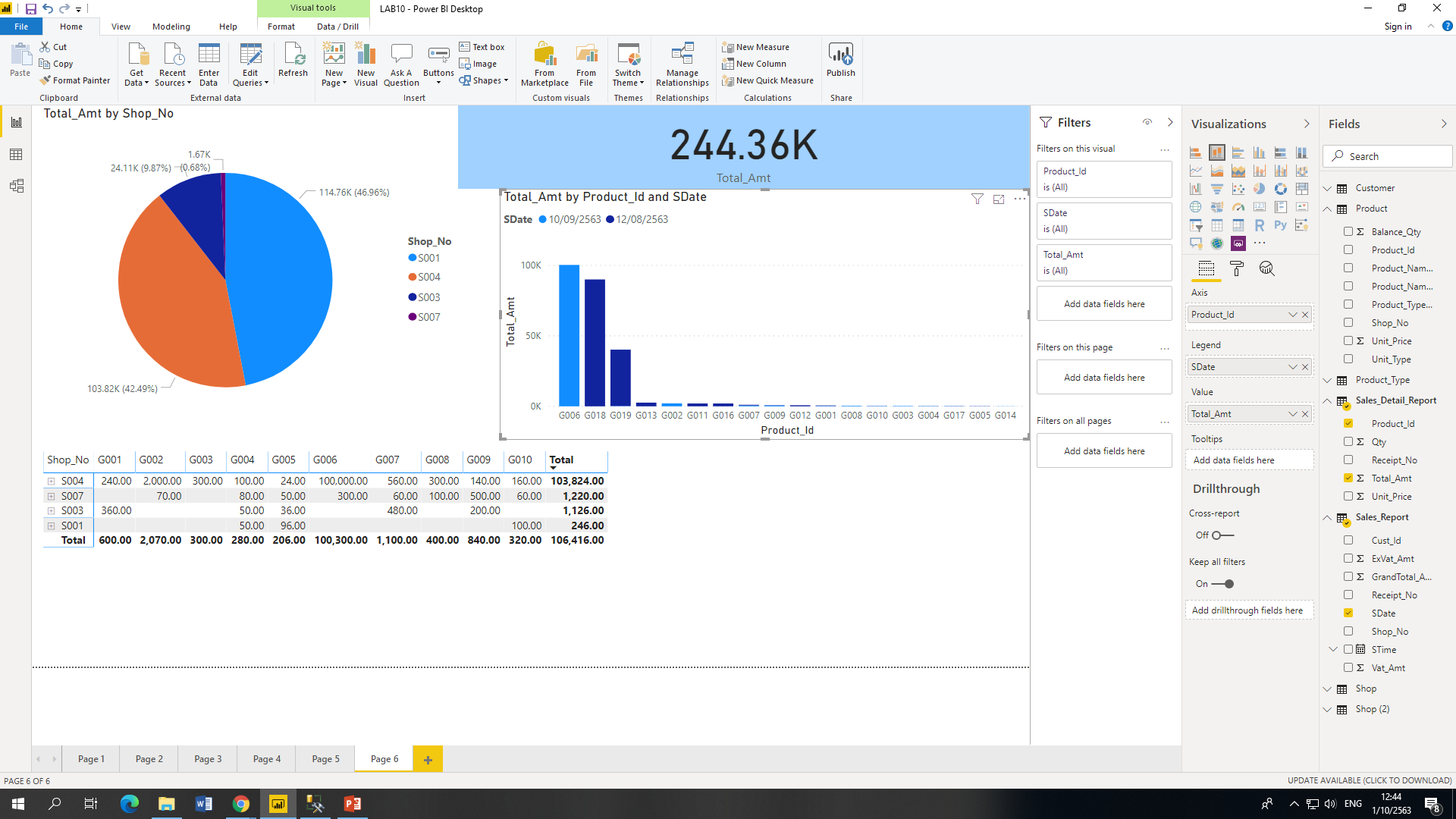 การแสดงข้อมูลเมื่อเราใช้ Legend จะมีการเพิ่มมิติ (Dimension) ในการแสดง
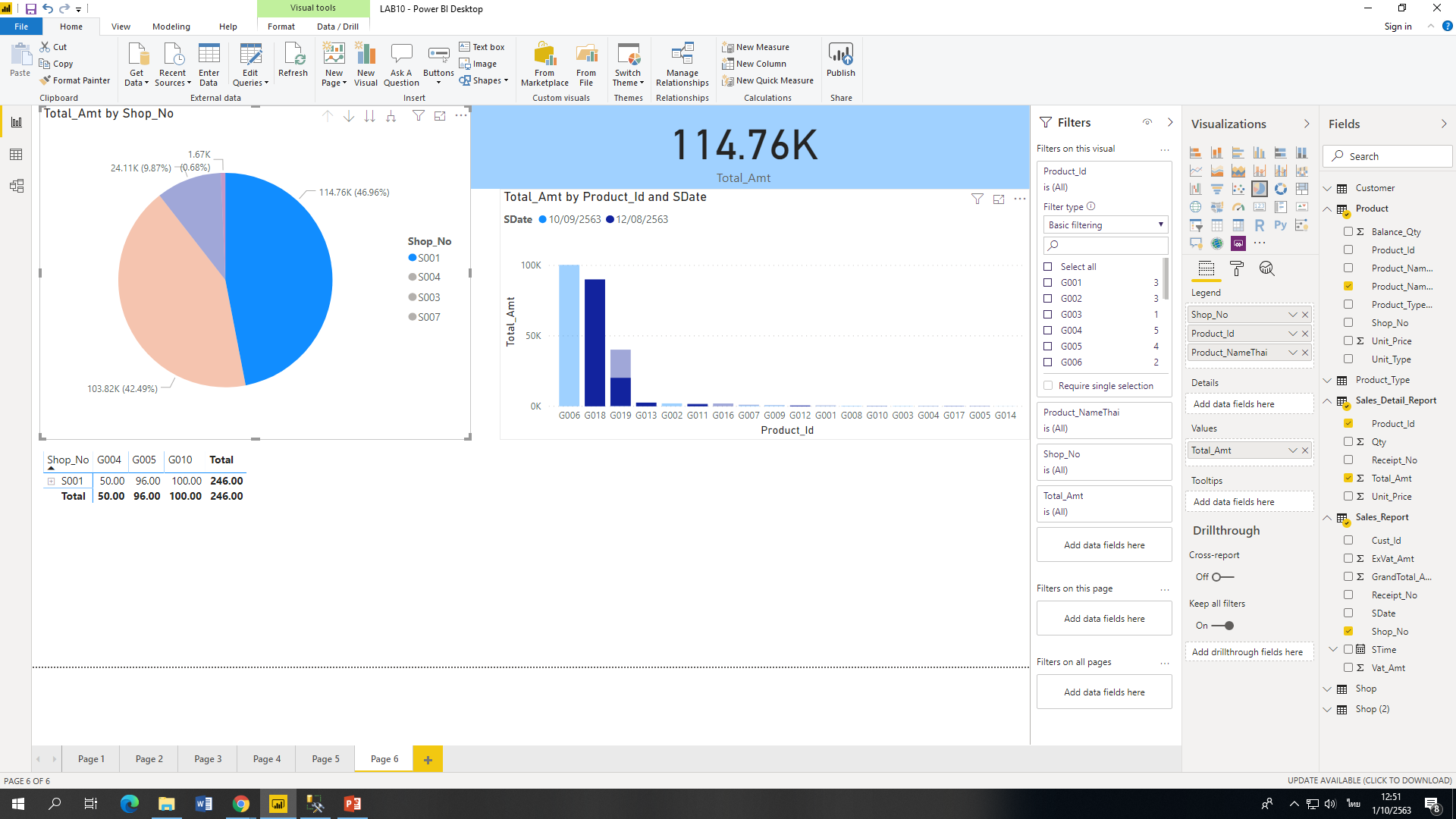 แบบฝึกหัด 5 คะแนน
ให้ Select การขายของ Product  G019 ว่าขายวันที่เท่าใดบ้าง
การเจาะลึก Drill Down, การสรุปรวมยอด Drill UP โดย Matrix
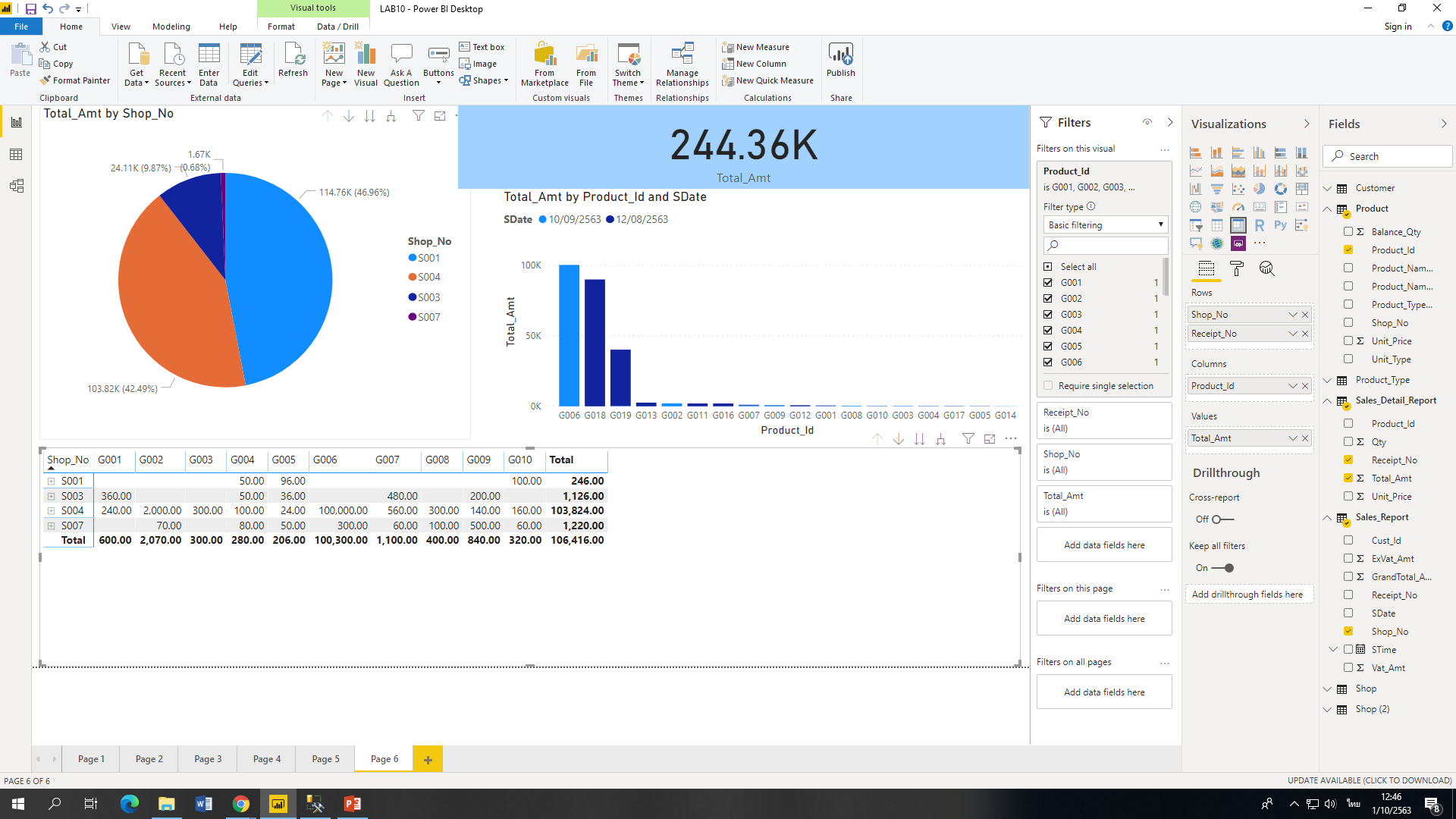 Drill Down จาก Pie Chart
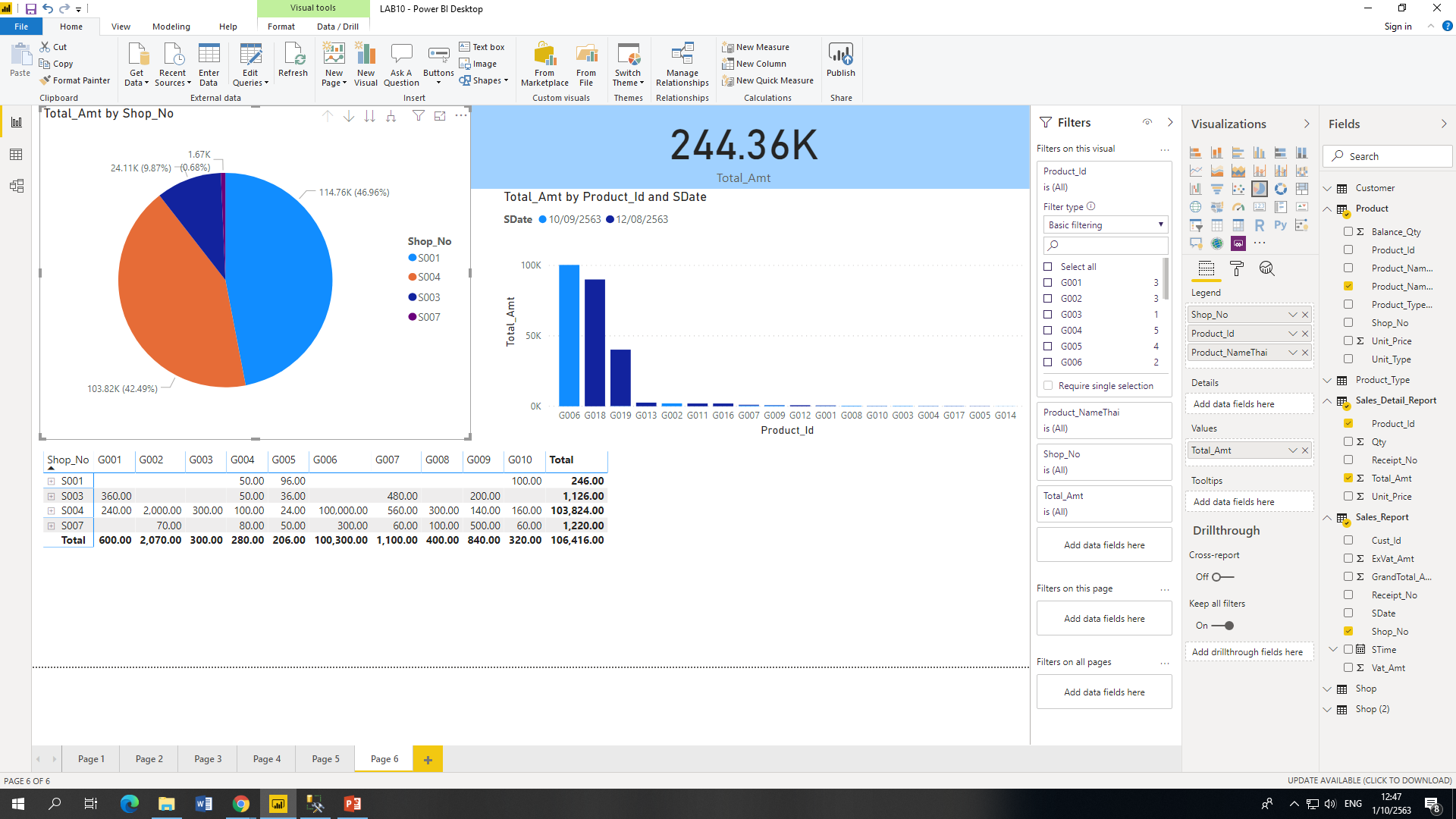